The Inclusive Data Taskforce
Dawn Snape	
Assistant Deputy Director 
Centre for Equalities and Inclusion
18 November 2021
Content
Background
Taskforce findings and recommendations
Our initial response to their report
Governance considerations
How we can work together to support this work
Why an Inclusive Data Taskforce?
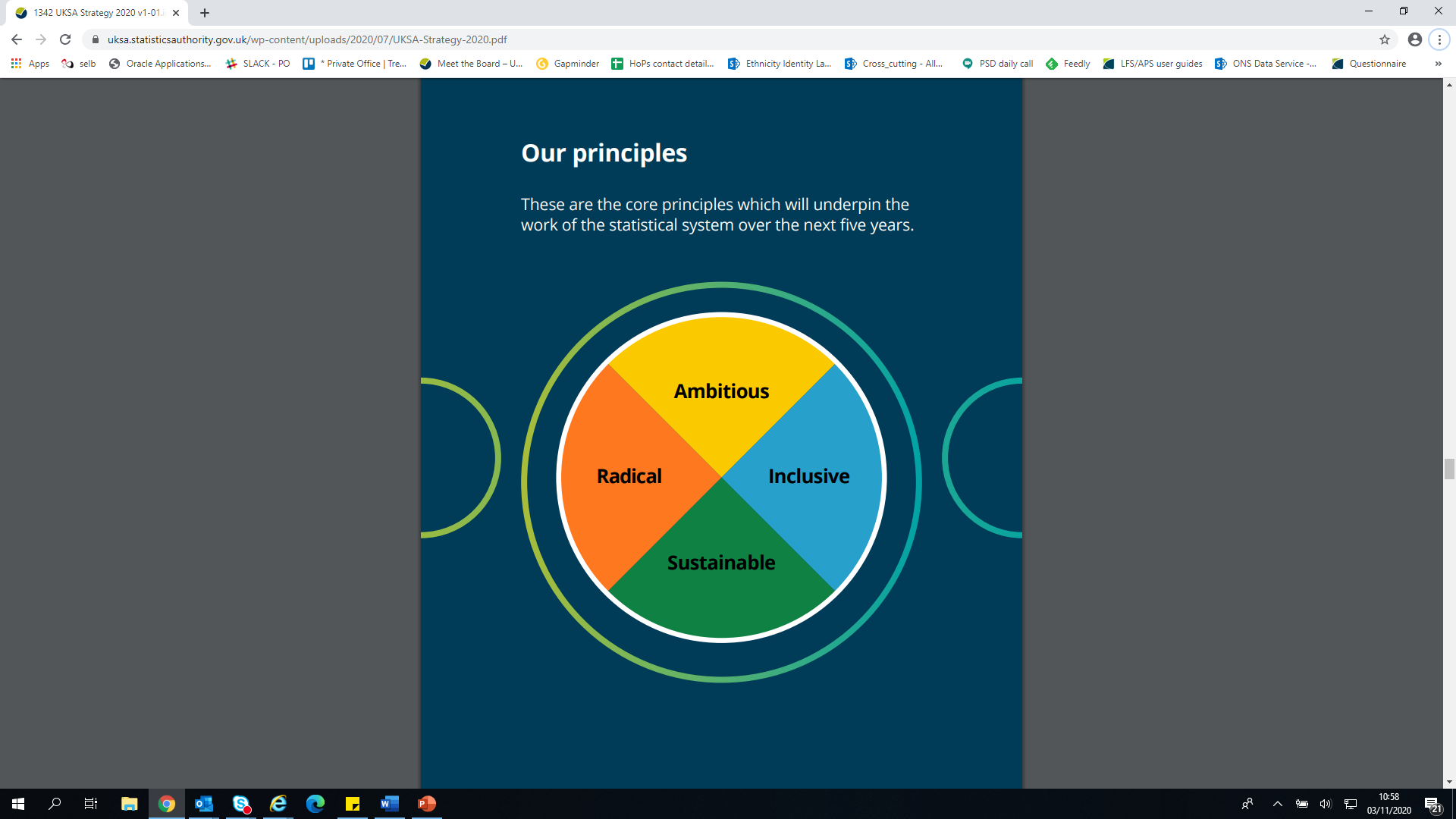 To help realise the strategic vision of inclusivity.
To provide recommendations on how best to make a step-change in the inclusivity of UK data and evidence.
To ensure our statistics count everyone and that everyone counts in them.
What approach did the Taskforce take?An ambitious engagement programme to listen and learn…
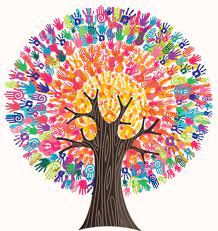 Online consultation Round table discussions 
Government and Devolved Administrations
Academics, think tanks, research funders
Civil society organisations
Facilitated events with equalities groups and the wider public; 
Paper-based consultation with those at risk of digital exclusion
What did the Taskforce find?
Lack of trust/ trustworthiness in research participation & sharing info with government
Need to engage more with under-represented groups to make the (currently) invisible visible
Definitions/measures of protected characteristics must be reviewed to keep pace with society
Granularity is lacking due to small sample sizes hindering intersectional analysis; 
Lived experience insights would enhance understanding
Inclusivity of access to data & evidence needs improvement
What did they recommend?
What is our initial response?
Keeping momentum
Wide-reaching implications for our everyday work, affecting everyone
An independent committee will be established to monitor progress towards the recommendations
Reporting to the National Statistician
Transparent reporting will be key
Detailed operational plan with specific milestones published late January 2022
How can you support this work?
Champion the eight principles within your work
Consider how the 46 detailed recommendations may relate to your work and what you could do more of or differently going forward
Collaborate with others aiming to improve inclusive data and evidence to be more than the sum of our parts
Help to develop our operational plans by telling us about what you’re doing to improve inclusivity of data and evidence 
Get in touch with your ideas or questions at Equalities@ons.gov.uk
Get in touch:
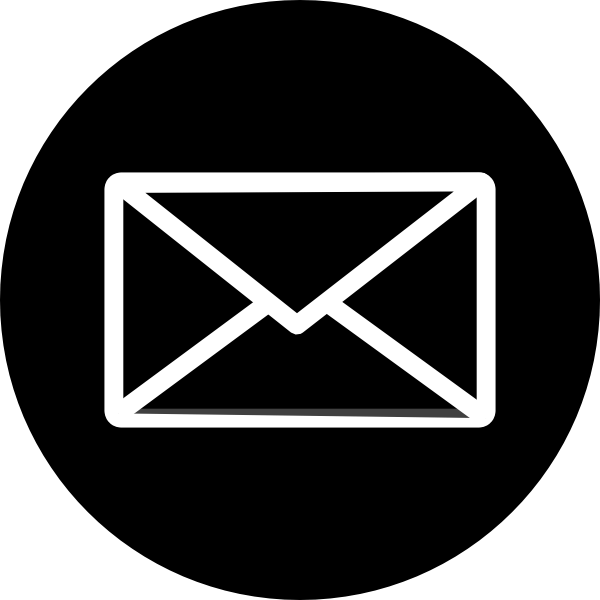 equalities@ons.gov.uk
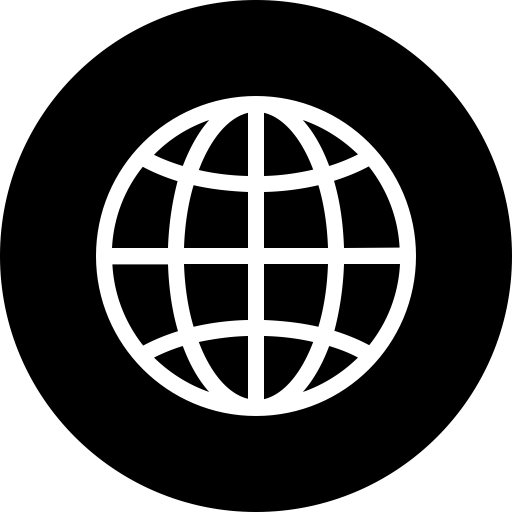 www.ons.gov.uk/equalities